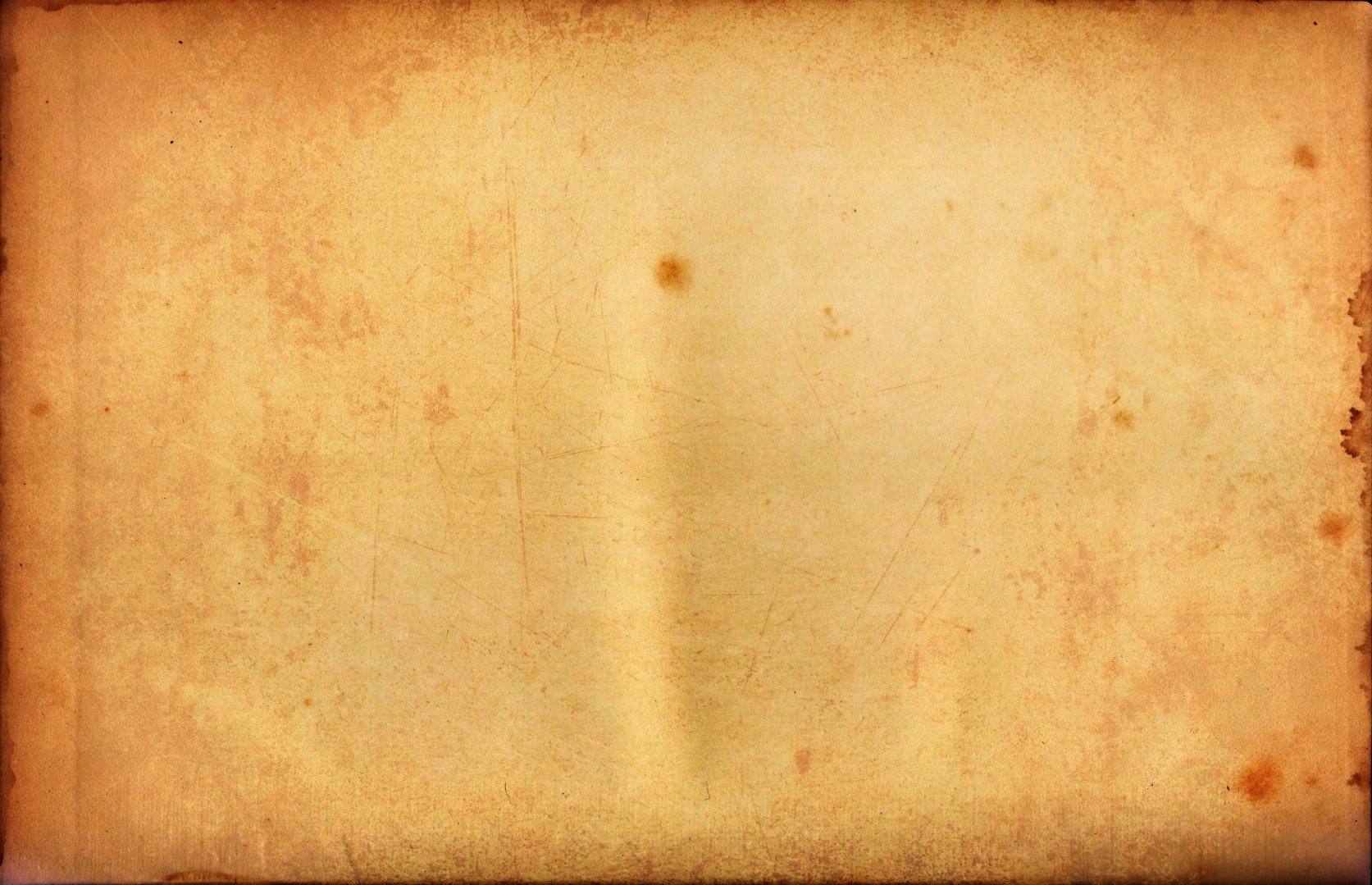 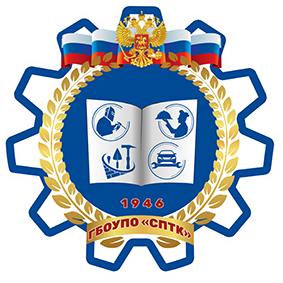 ГОСУДАРСТВЕННОЕ БЮДЖЕТНОЕ ОБРАЗОВАТЕЛЬНОЕ УЧРЕЖДЕНИЕ ПРОФЕССИОНАЛЬНОГО ОБРАЗОВАНИЯ Г. СЕВАСТОПОЛЯ «СЕВАСТОПОЛЬСКИЙ ПРОМЫШЛЕННО-ТЕХНОЛОГИЧЕСКИЙ КОЛЕЛДЖ ИМЕНИ МАРШАЛА ИНЖЕНЕРНЫХ ВОЙСК А.В. ГЕЛОВАНИ»
Групповой проектна тему: «Безопасность в интернете»
Выполнили студенты: Мочалин Андрей, Брагин Данил
Группа: 2ПК-3/4
Профессия: 43.01.09 Повар, кондитер
Дисциплины: Основы проектной деятельности, информатика
Руководители проекта преподаватели:  Кириченко Елена Григорьевна , Давыдова Оксана Викторовна
Севастополь 
2022
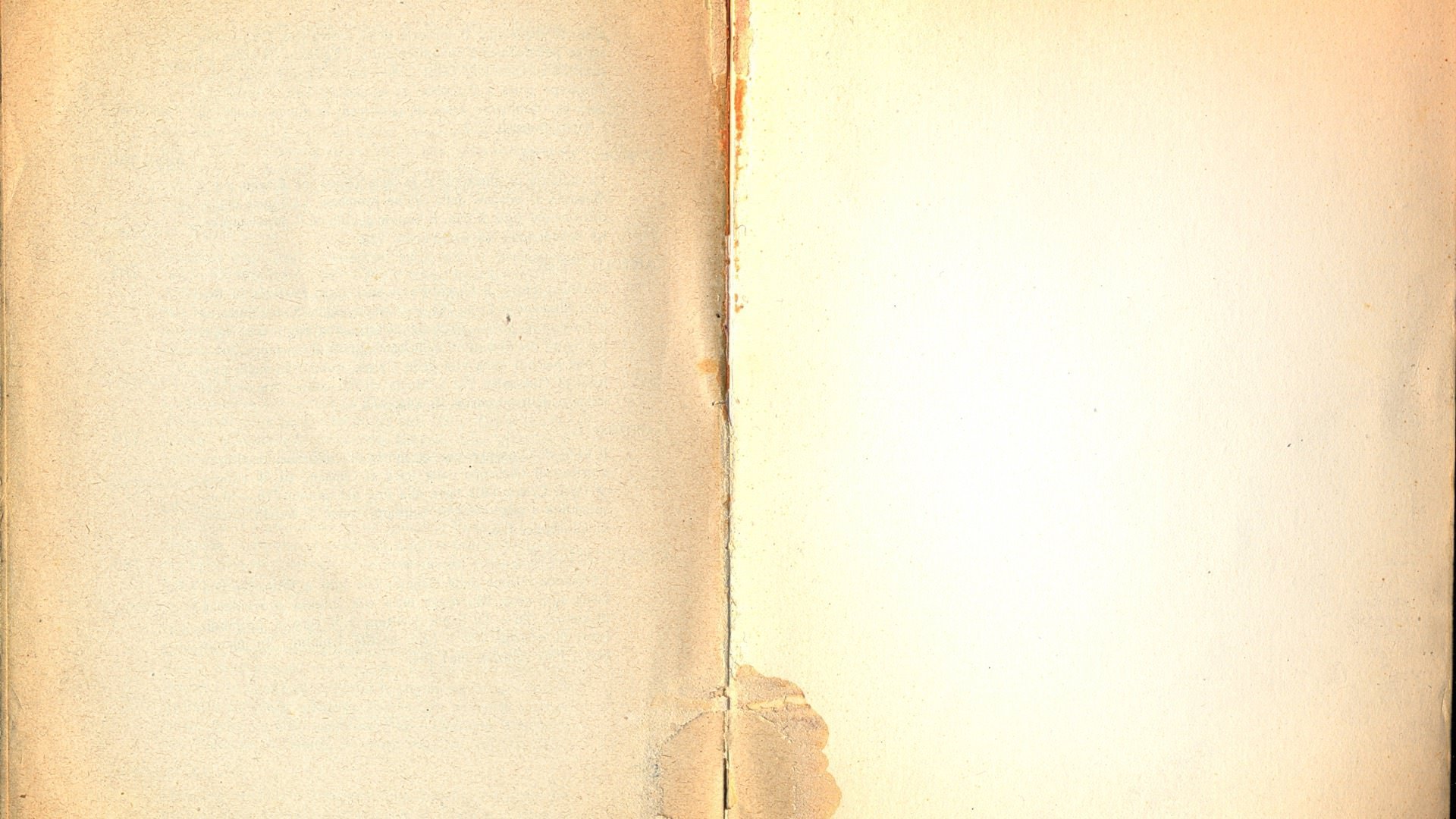 Что же сегодня будет?
Что и кто может меня защитить?
Плохие сайты?
Как можно Защититься от вирусов?
Что могут делать мошенники?
Как бы мне все это не забыть?
Что такое интернет безопасность?
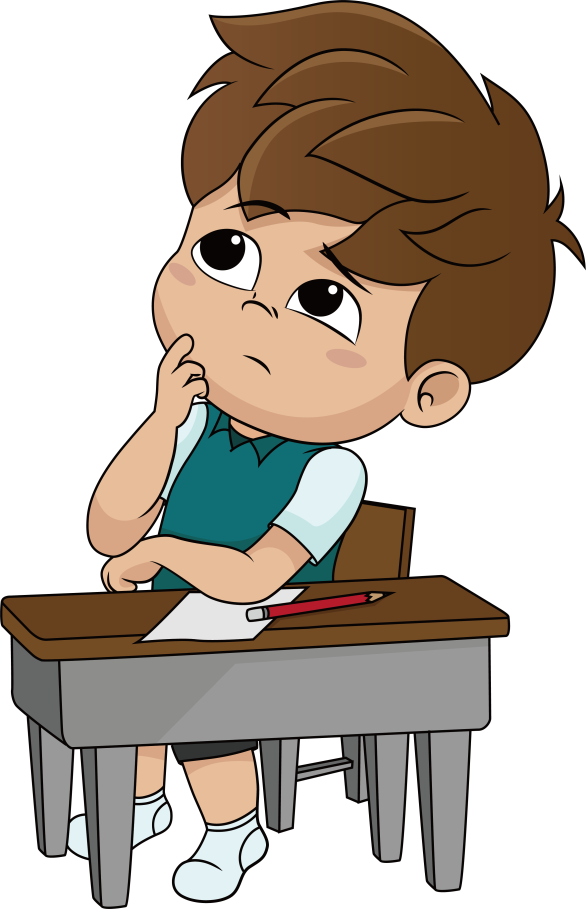 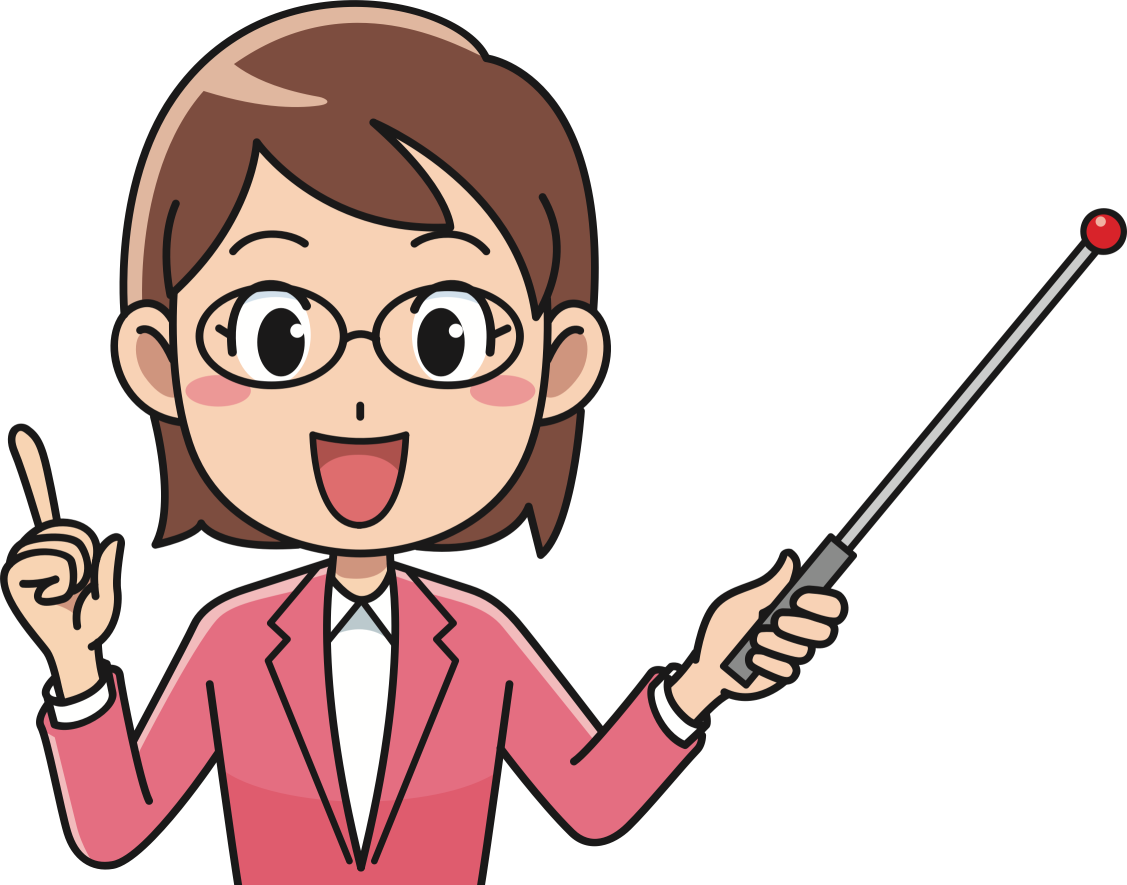 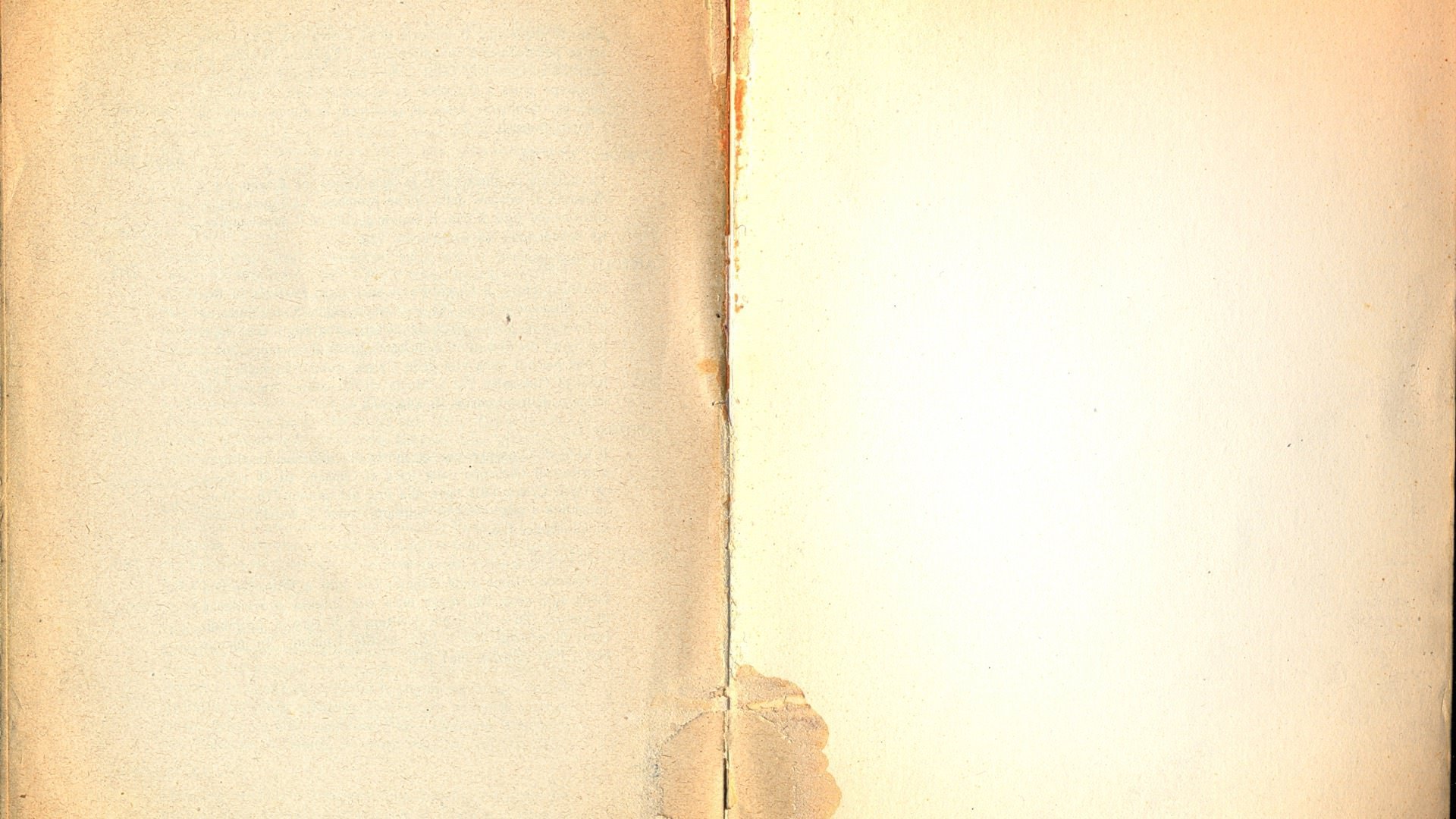 Интернет безопасность -
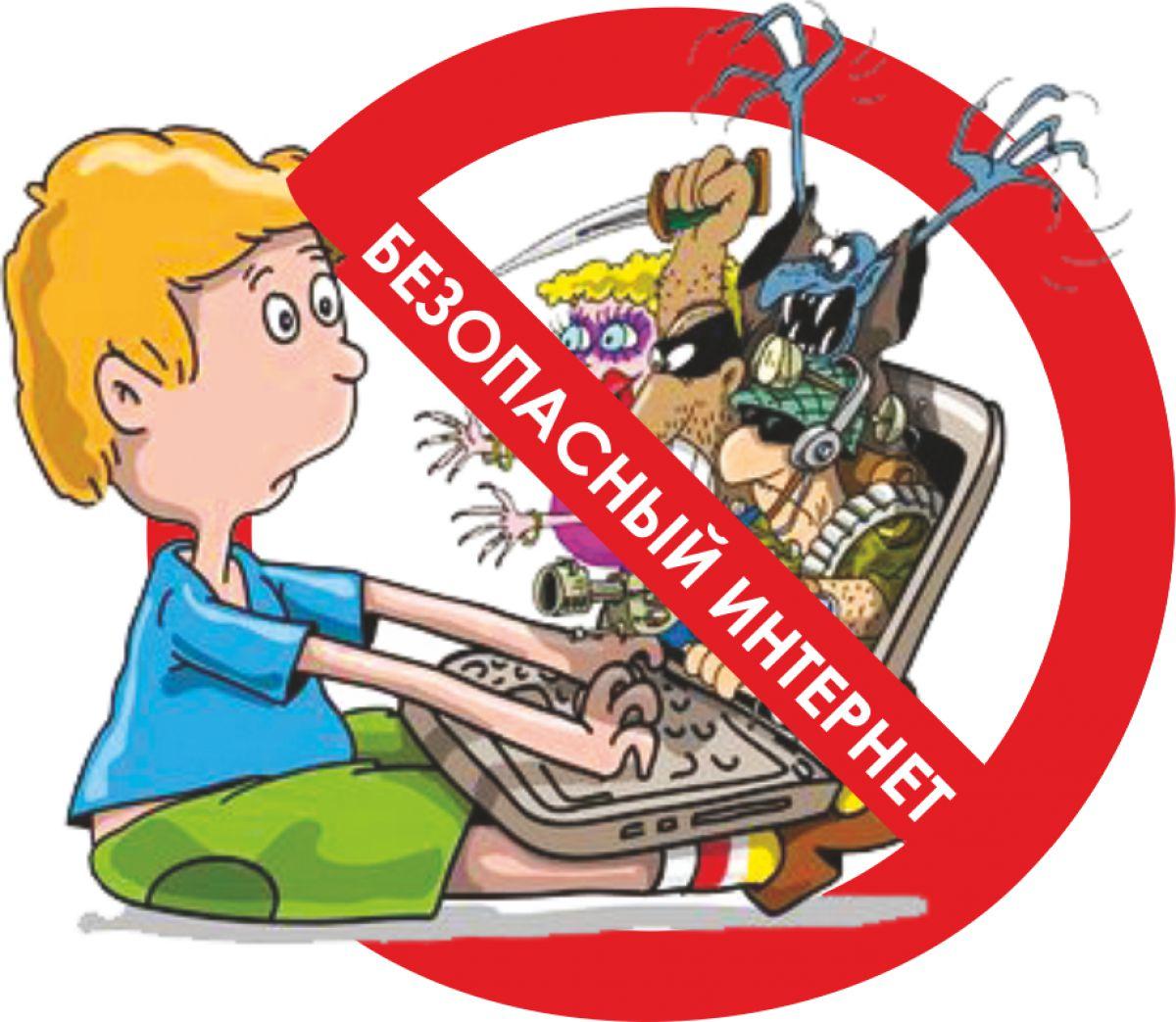 Безопасность компьютера при работе в Интернете зависит от многих факторов, в первую очередь от соблюдения пользователем всех правил и мер предосторожности, а также от настроек, как пользовательских, так и стандартных, и многого другого.
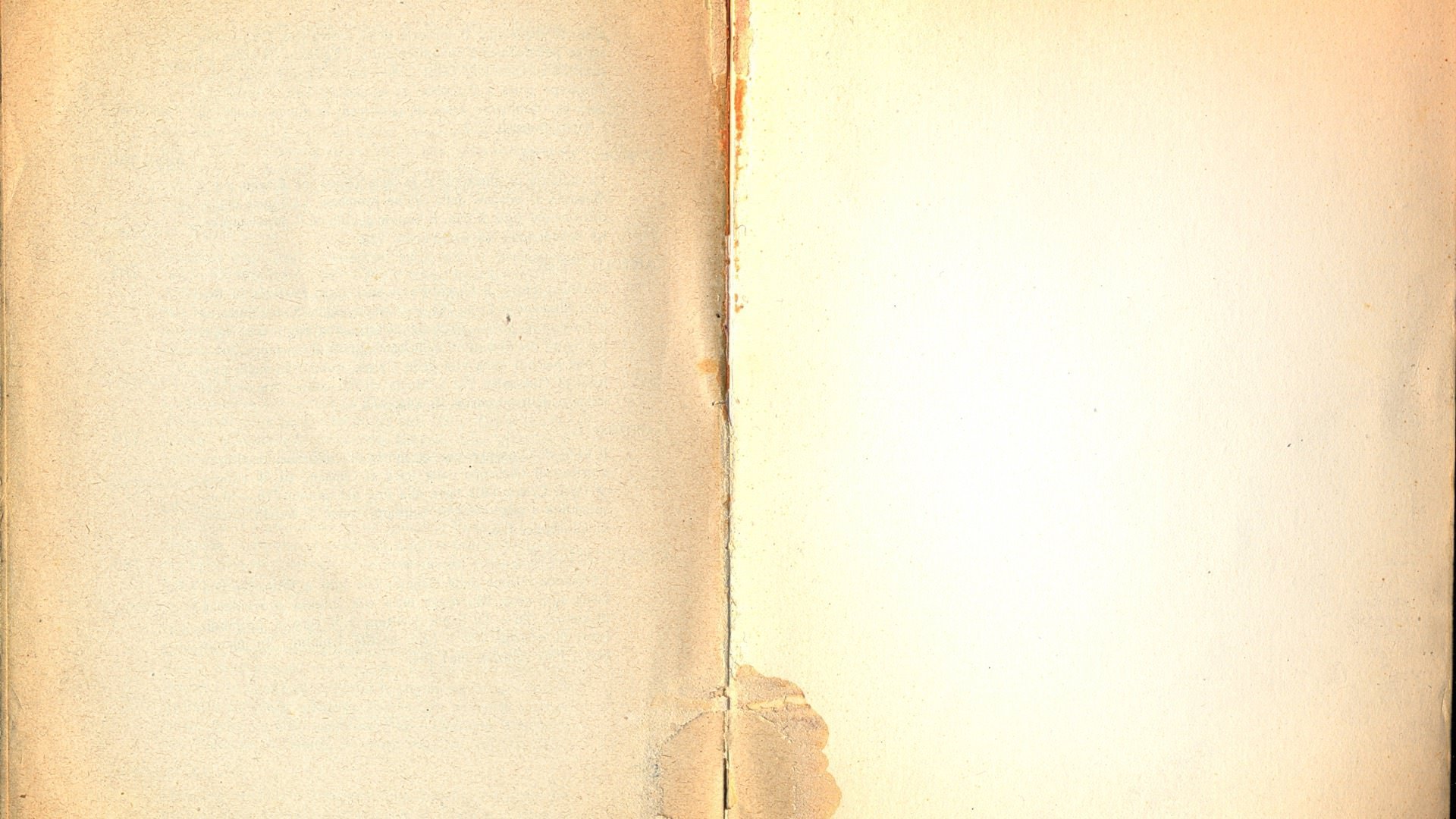 Вредоносные программы
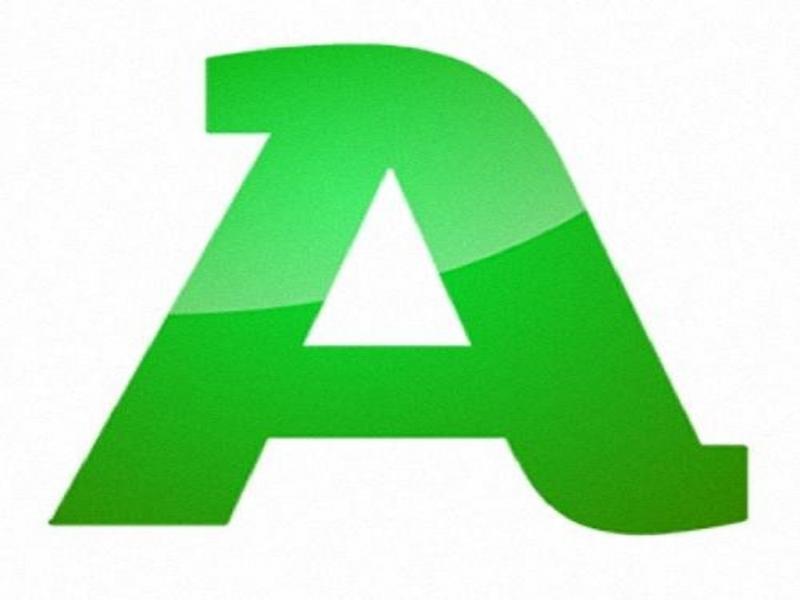 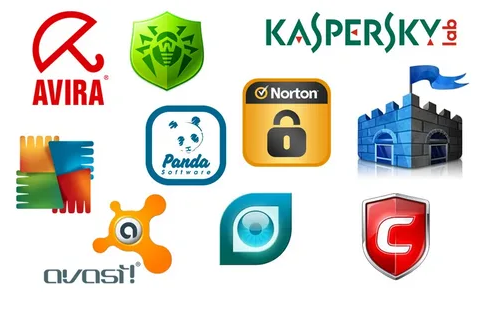 Стоит перечислить самые знаменитые и вредоносные программы, которые часто всем попадаются:
Браузер – Амиго, мой мир и тд
Бесплатные и платные антивирусы
Автоустановщики драйверов для компьютера
Установщики различных программ
Установка соц. сетей
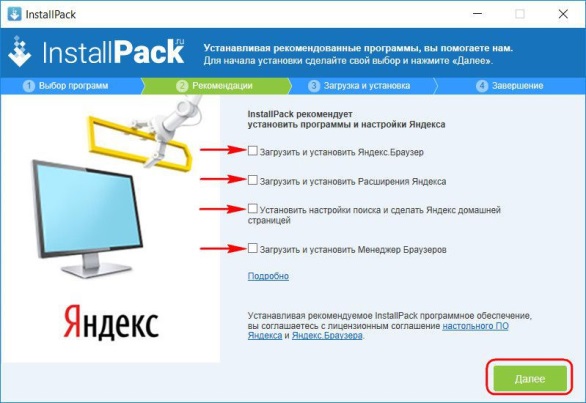 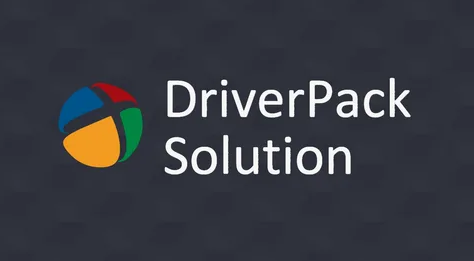 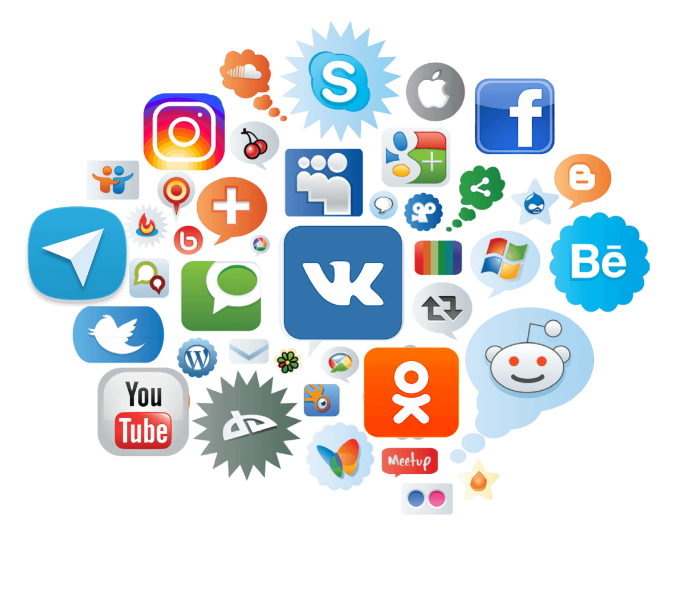 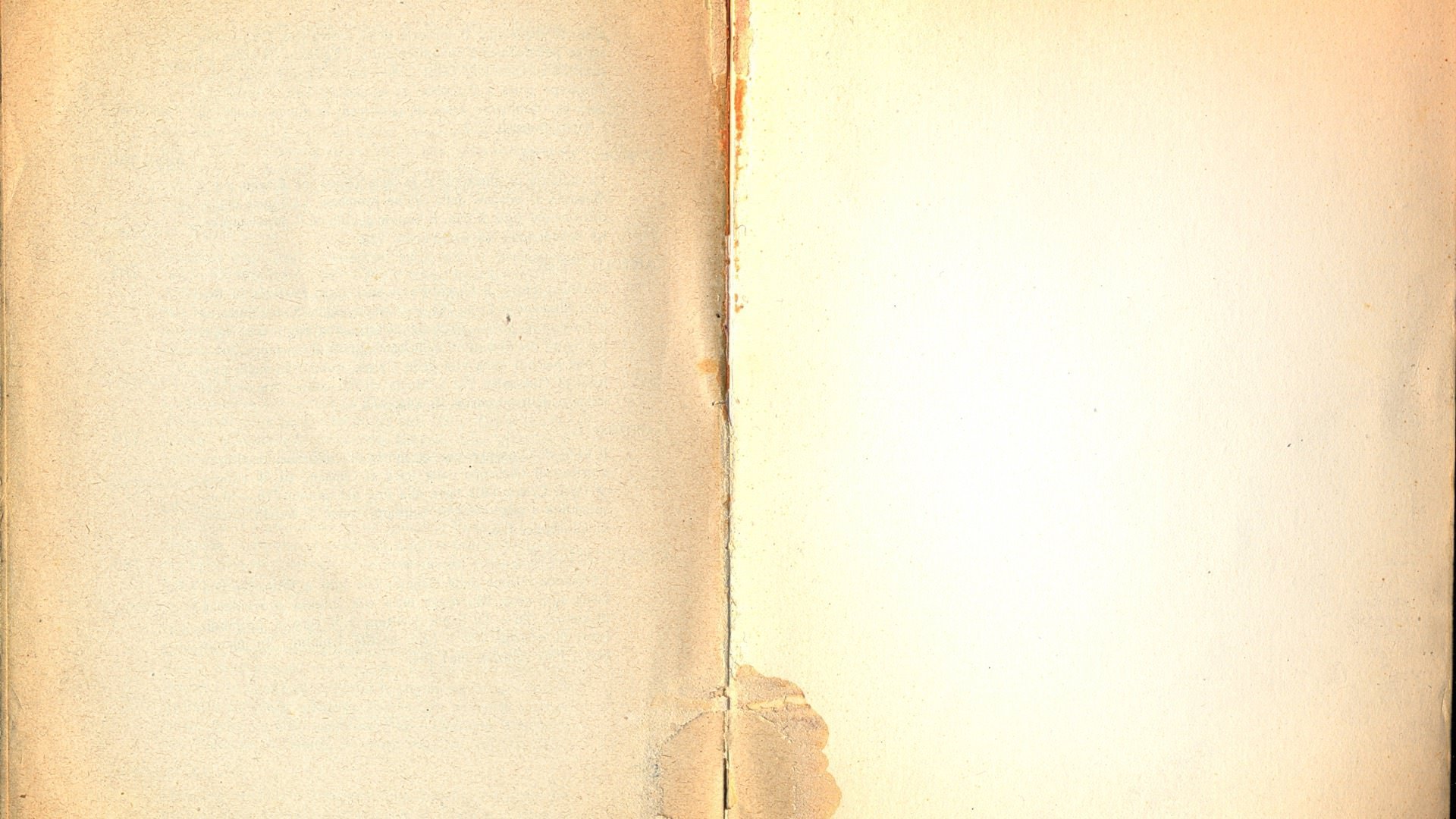 Мошенники
Мошенники находятся везде: В соц. сетях, на сайтах с продажей товаров и тд. Они могут легко своровать ваши банковские данные, ваш аккаунт,  и номера телефонов.

Ни в коем случае не сообщайте свои данные незнакомому человеку.
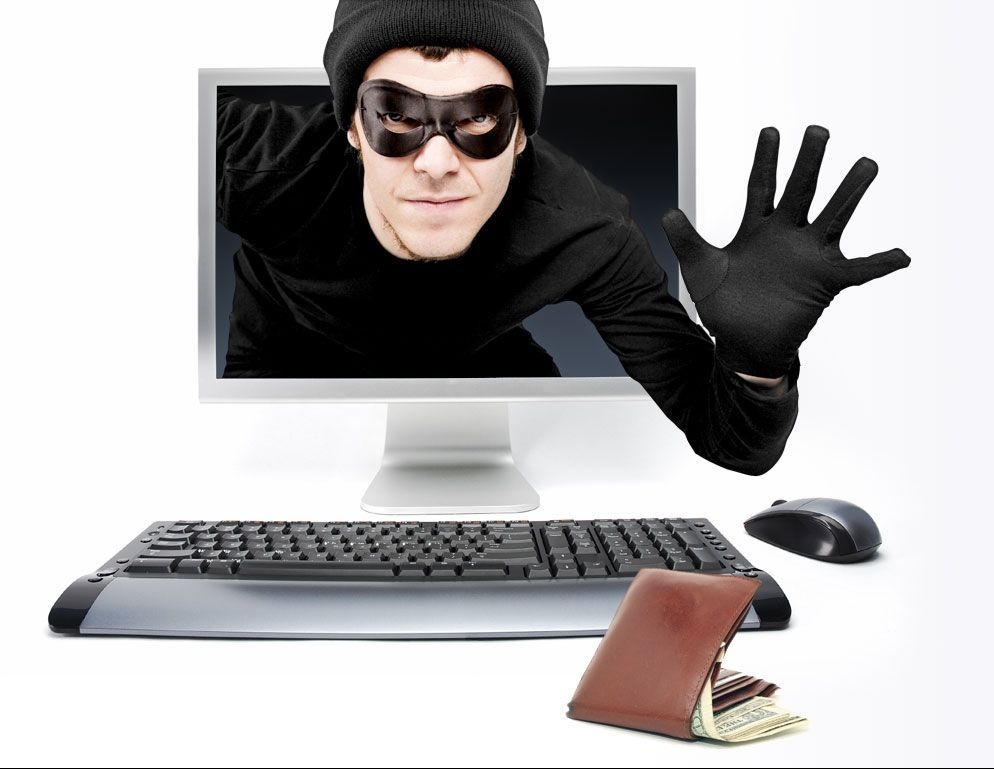 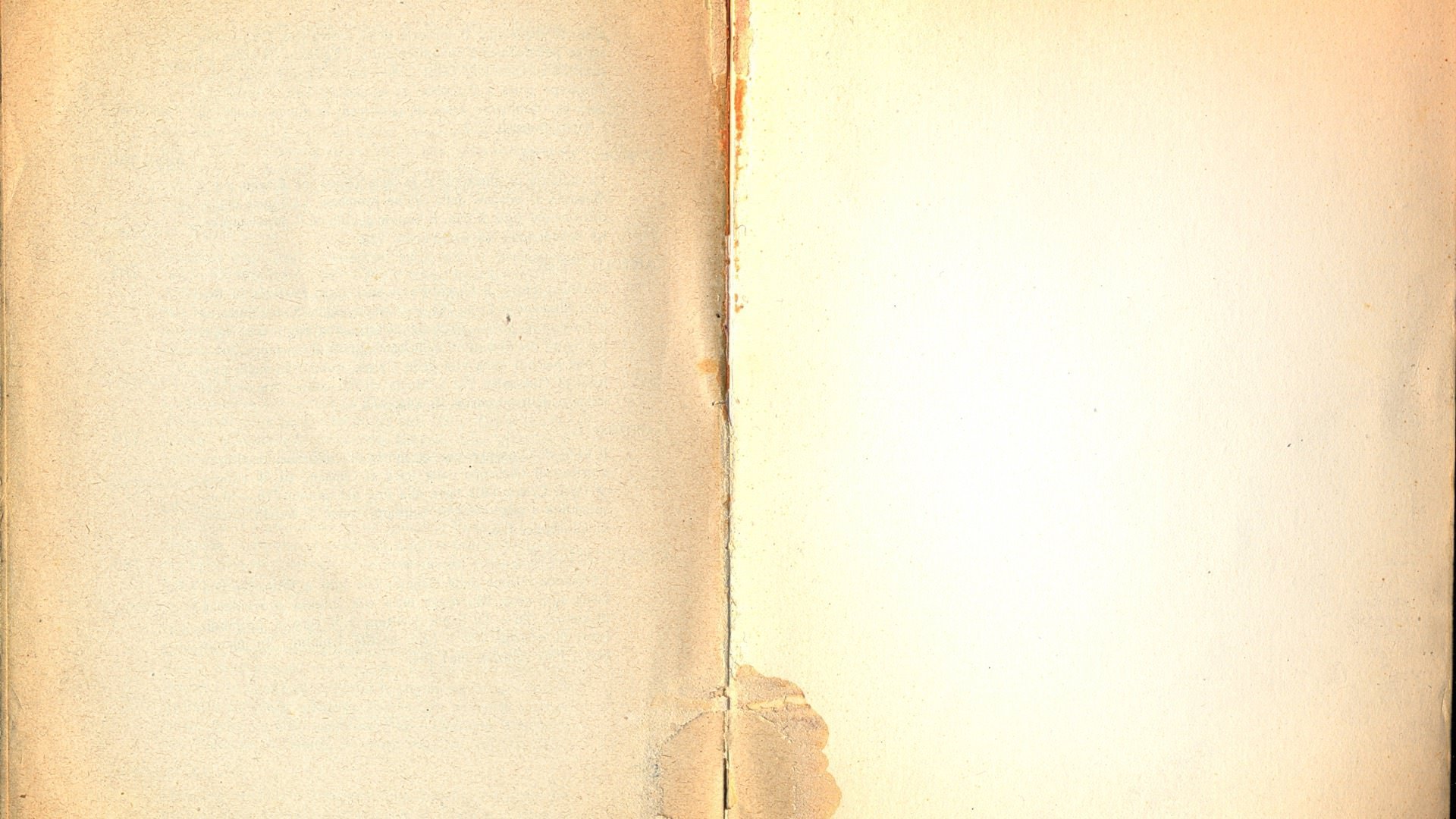 Сайты вымогатели
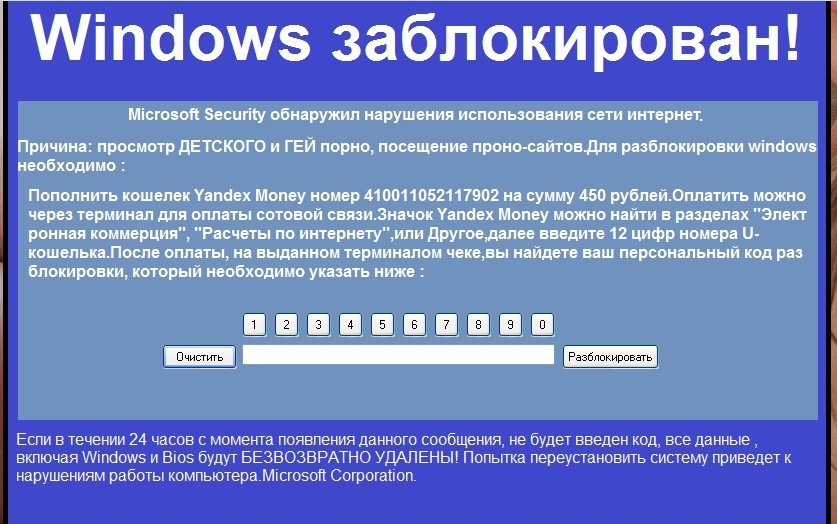 Делают все то же что и реальные люди, воруют вашу информацию и получают выгоду, или запугивают вас чем то и требуют у вас чего либо.

Как же защититься и спастись от всего перечисленного?
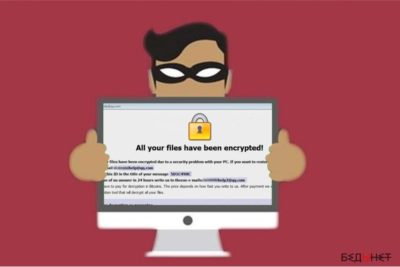 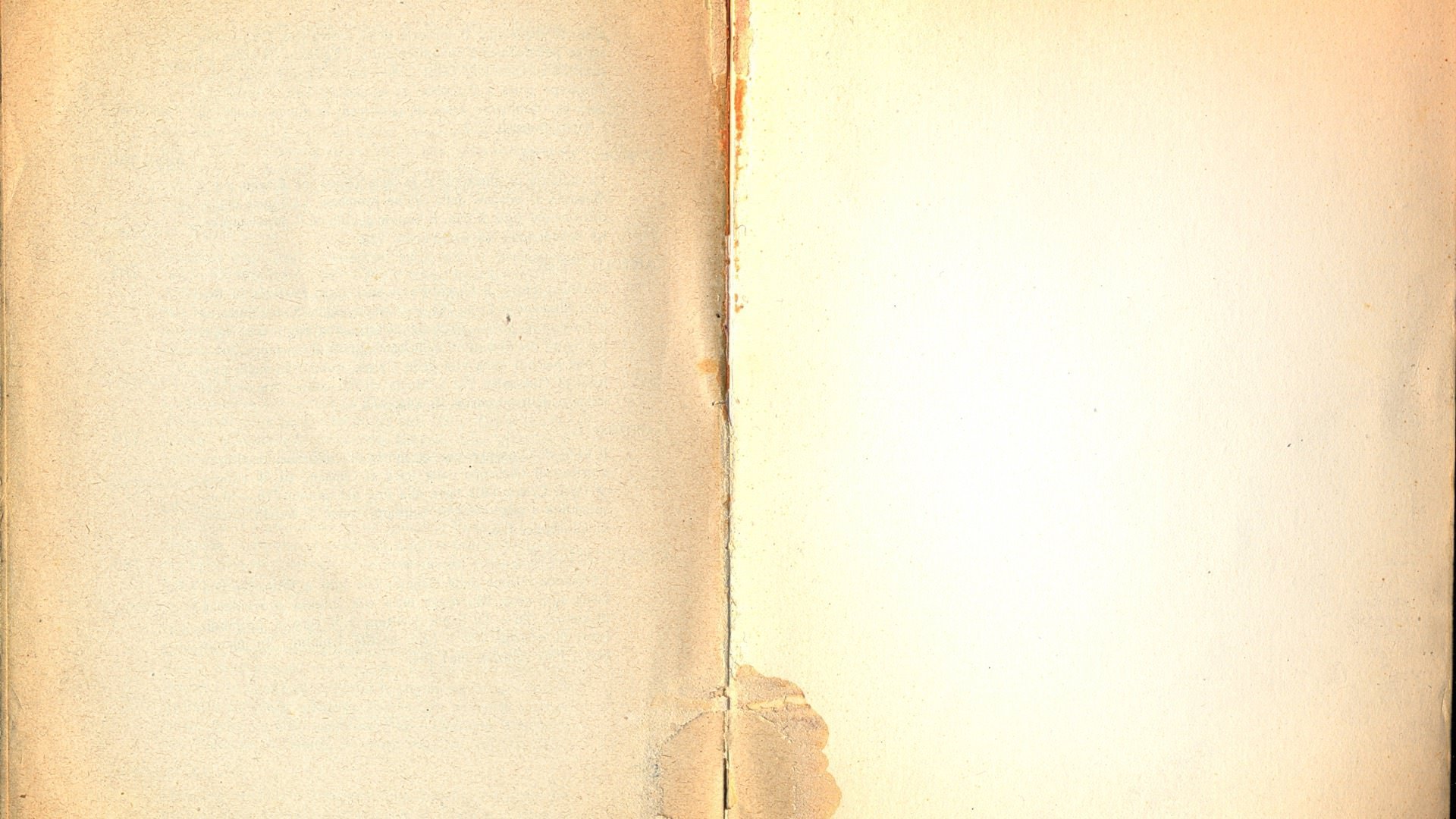 Как же защититься в интернете?
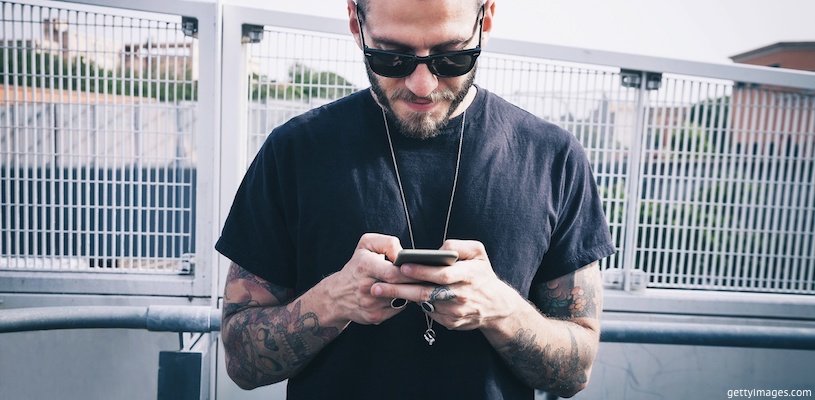 Не стоит скачивать сторонние антивирусы
Скачивать программы и игры только с официальных ресурсов
Не давать свои данные
Читать мелкий шрифт при установке ПО
Установить соответствующие расширения в браузер
И тд
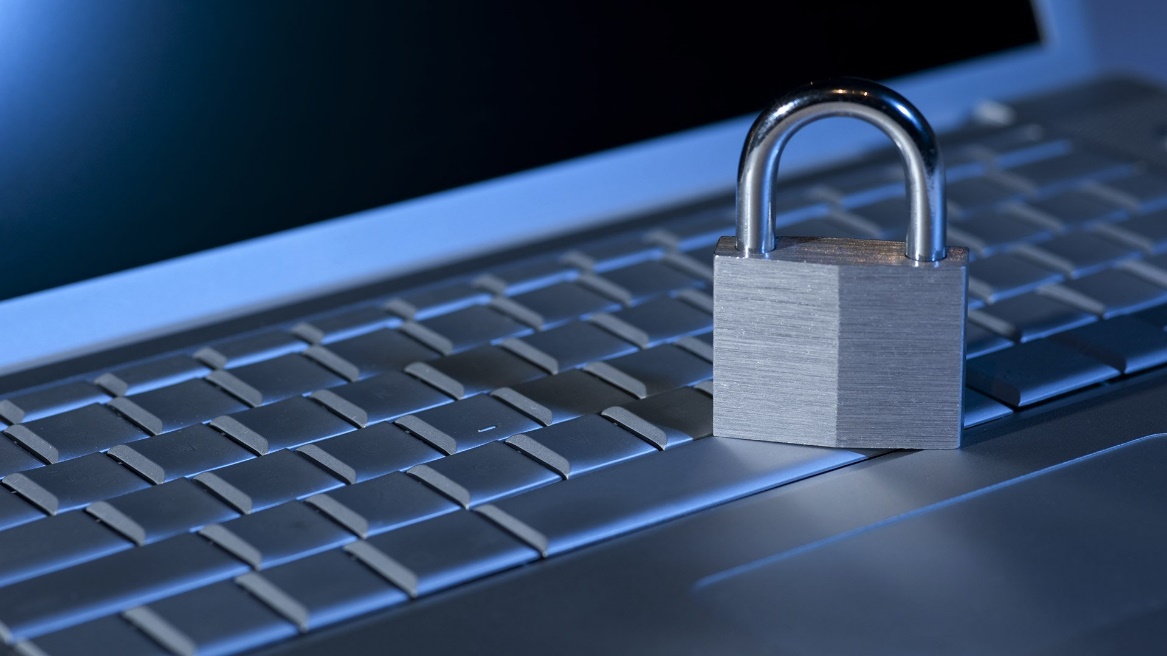 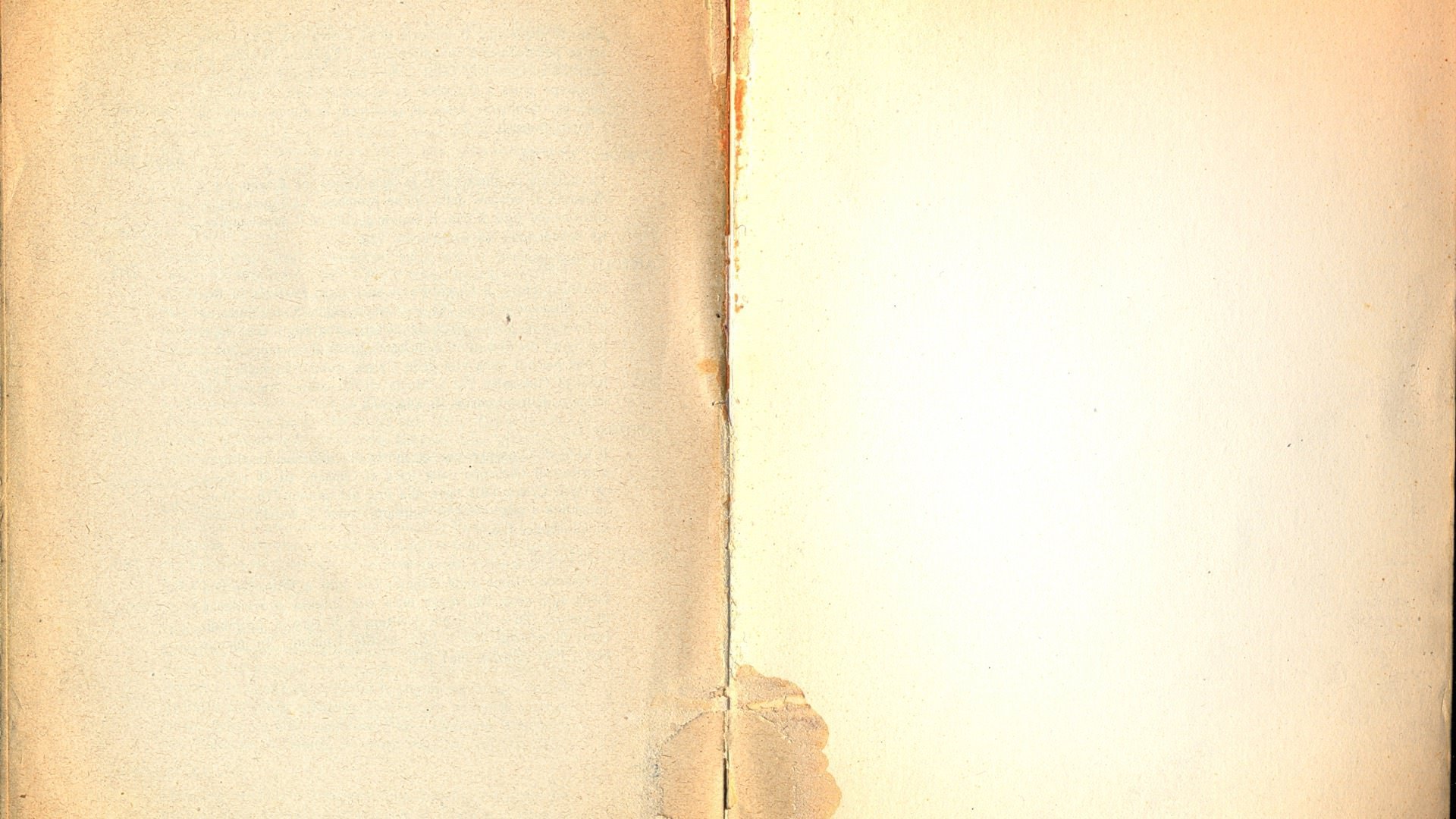 Расширения для браузера
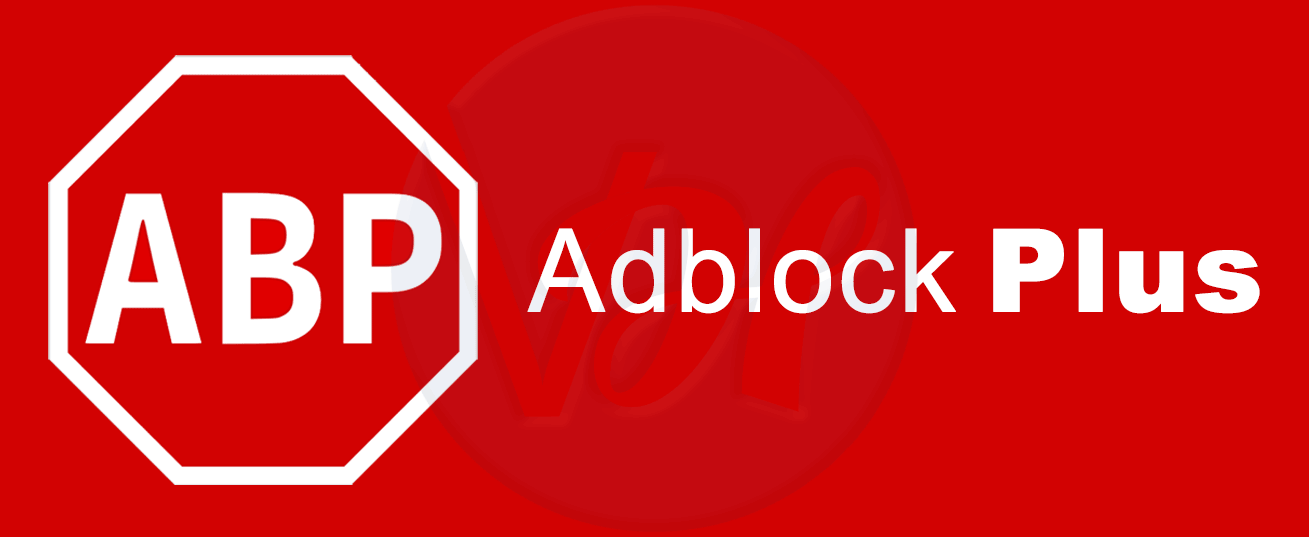 Adblock
Ghostery
Disconnect Private Browsing
LastPass
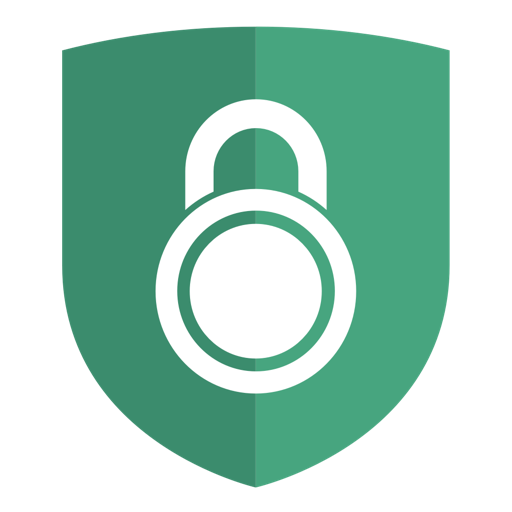 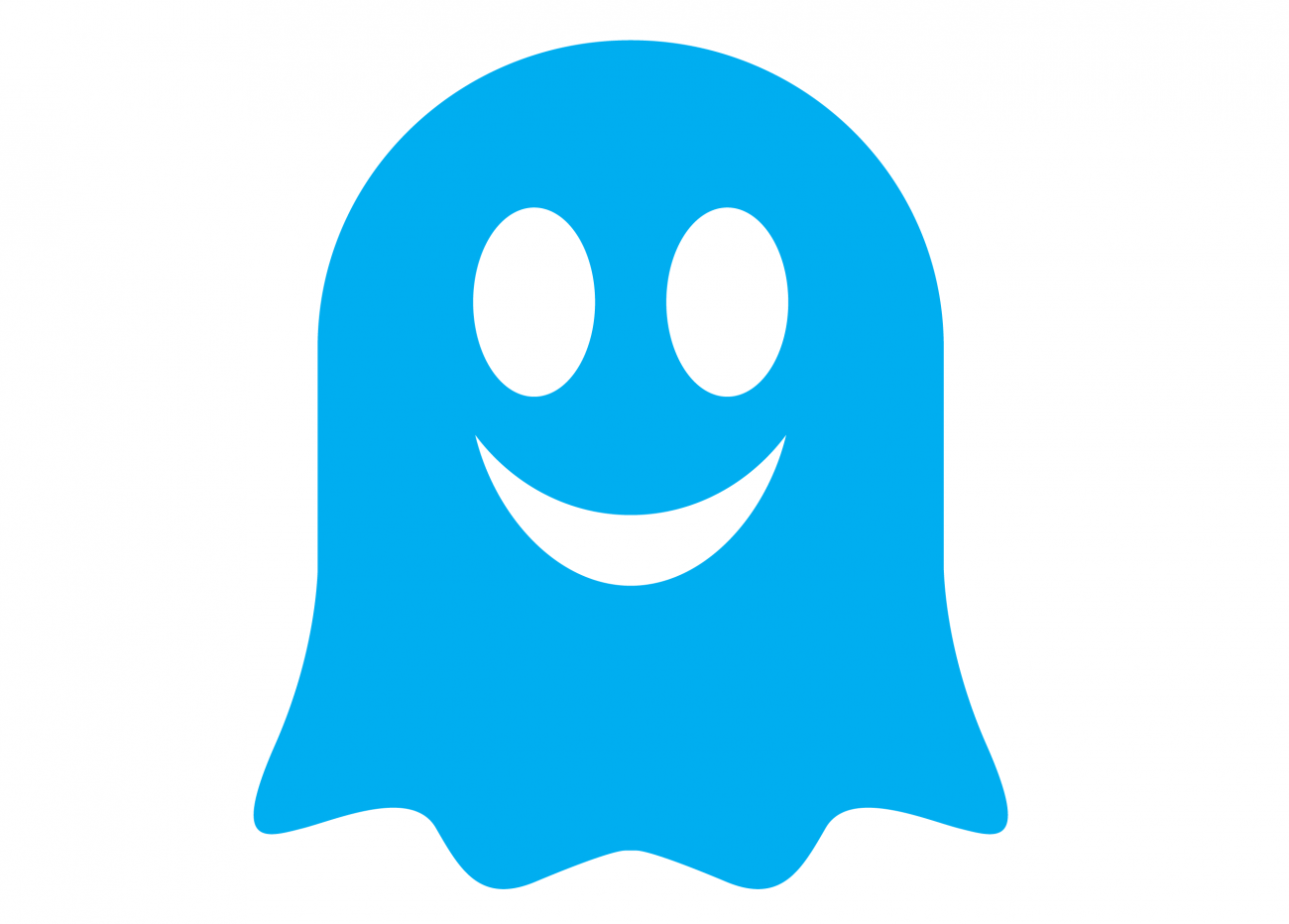 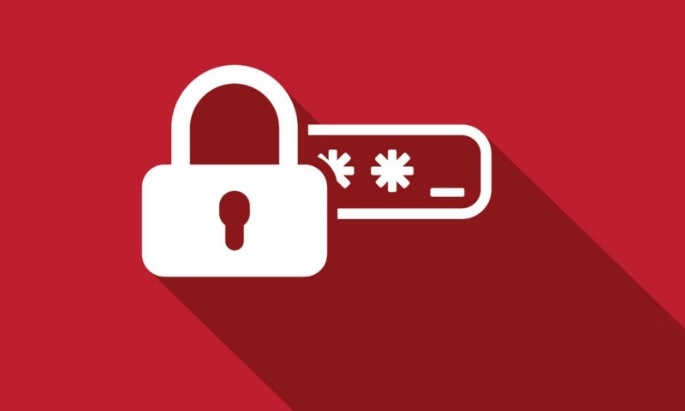 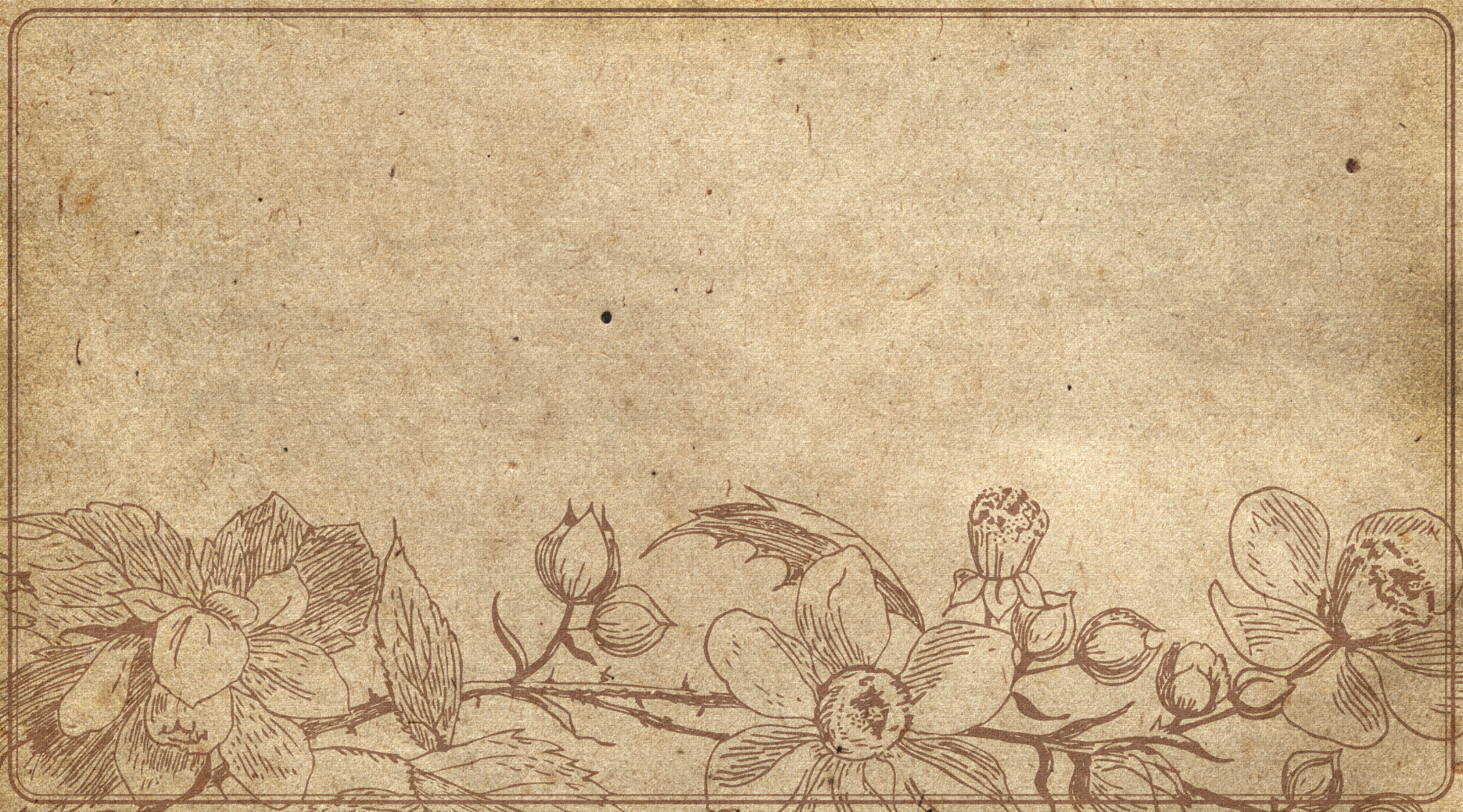 Вывод
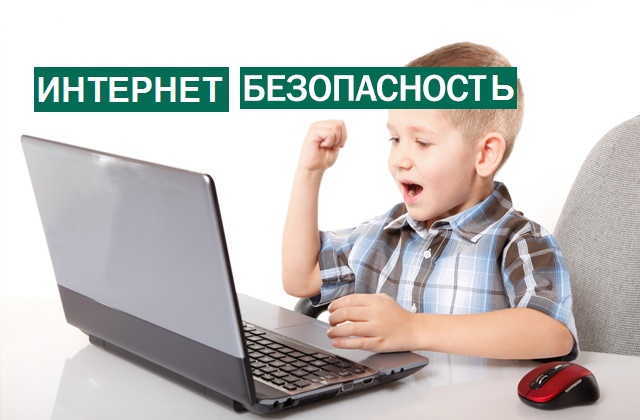 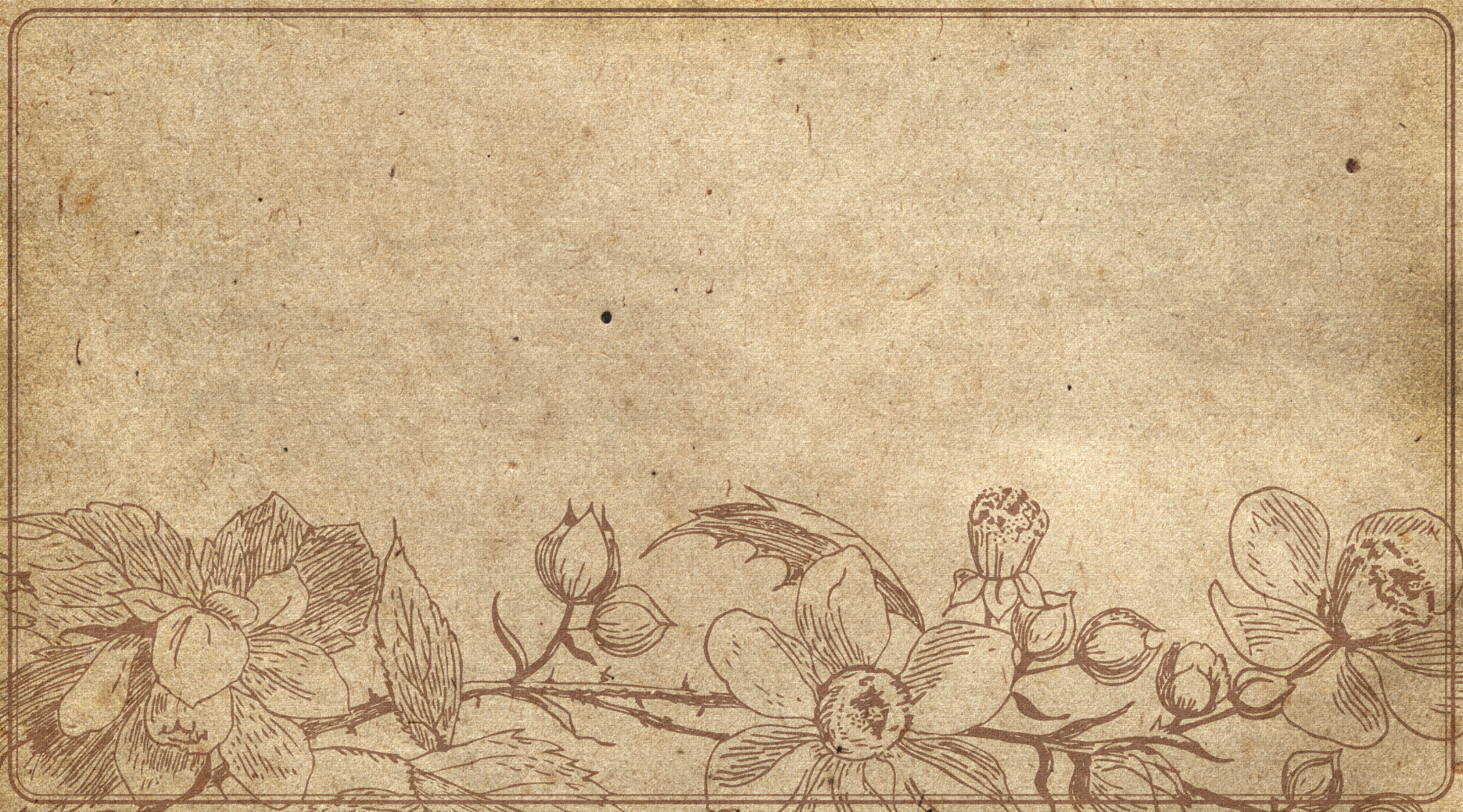 СПАСИБО ЗА ВНИМАНИЕ